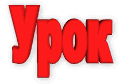 Бумажные  пальчиковые  куклы-оригами
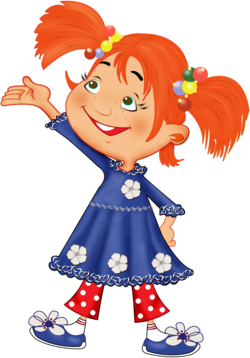 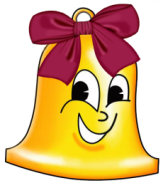 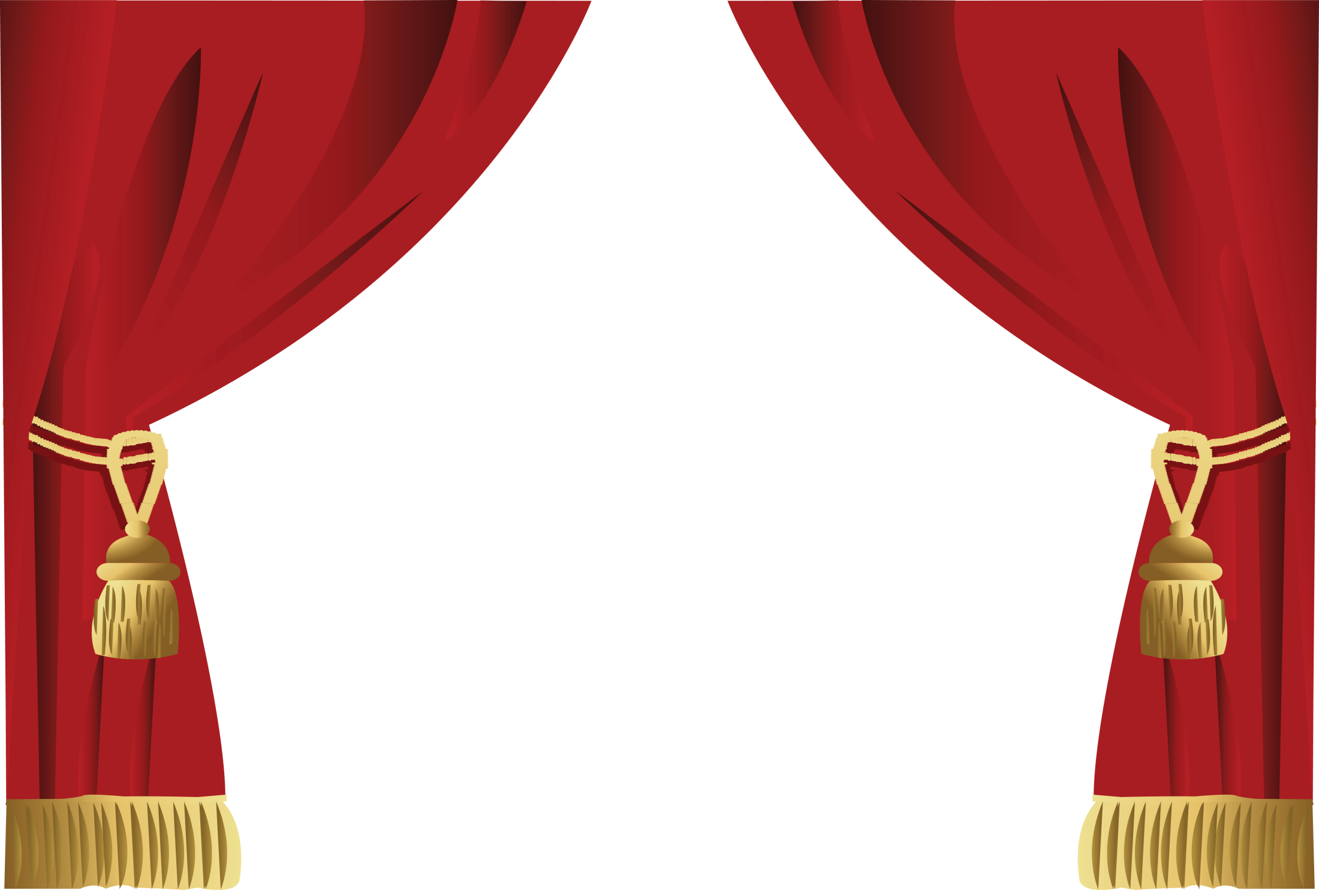 Игра актёров и актрис,Неутомимый запах сцены, Неповторимый шум кулисМеняют жизни нашей цену.Душа уносится в полёт,И где конец игры – неясно.Всегда театр в нас живёт,И это всё-таки прекрасно!
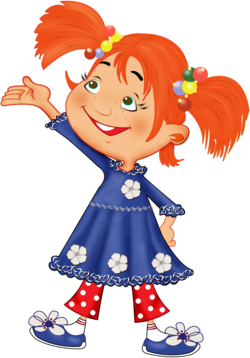 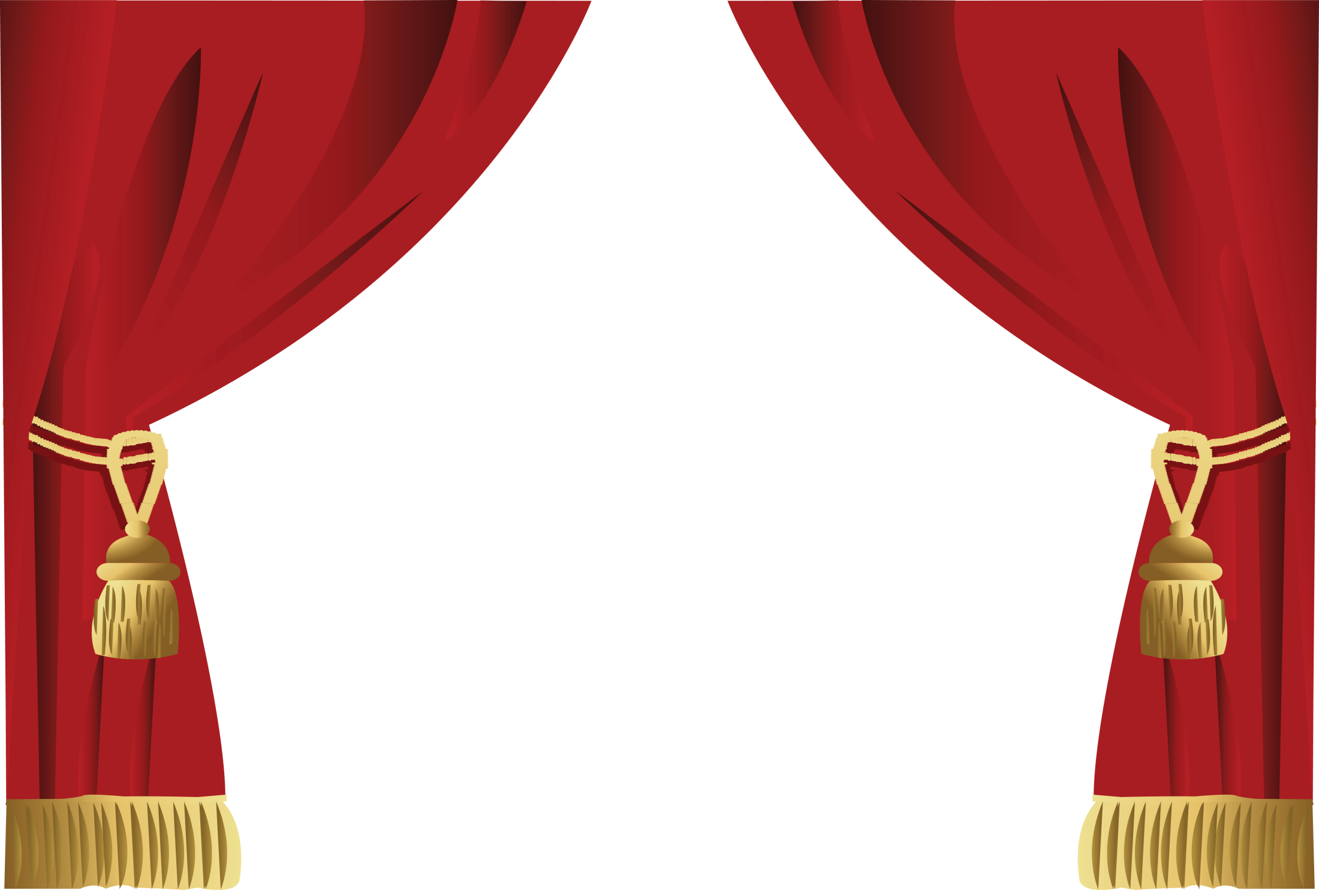 Итак, я приглашаю вас в «чудесную мастерскую». Каждый из вас сегодня будет творить чудеса с помощью квадратика цветной бумаги в технике оригами.
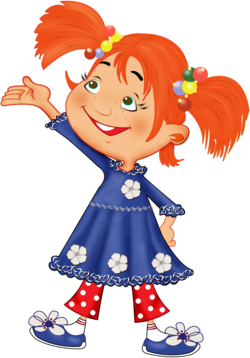 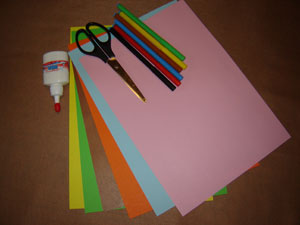 Нам понадобятся: • набор разноцветной бумаги, • фломастеры, • клей, • ножницы.
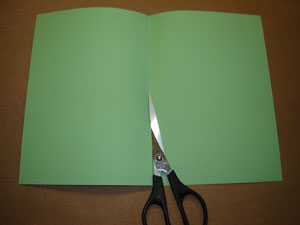 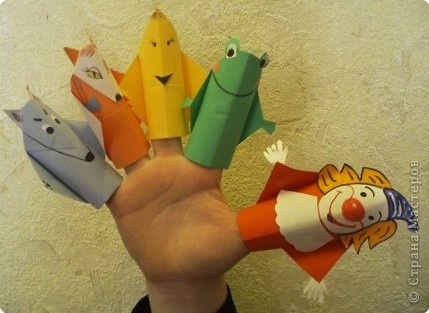 Всего 12 шагов – и получаем заготовку для будущих Лисички, Лягушки, Мышки.
1. Берем лист цветной бумаги формата А4, складываем его пополам. Отрезаем половину.Из получившейся половины листа вырезаем квадрат.
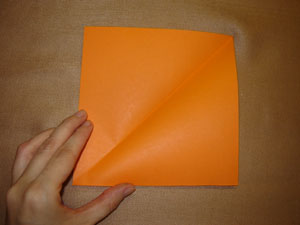 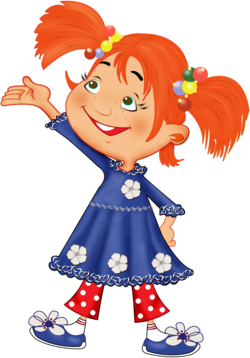 2. Складываем квадрат, намечаем диагонали.
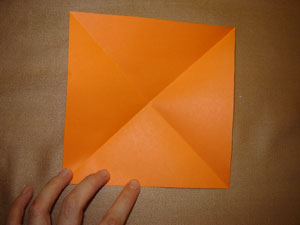 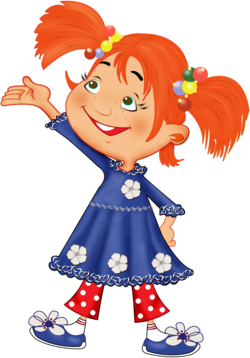 3. Три угла складываем к центру.
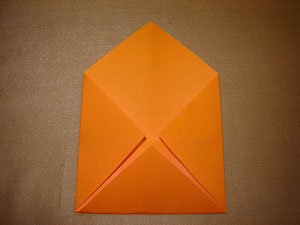 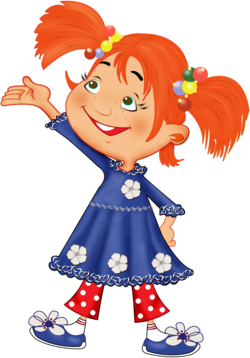 4. Переворачиваем.
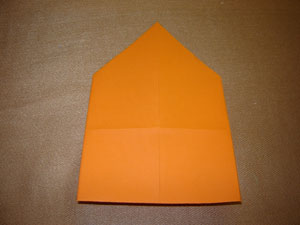 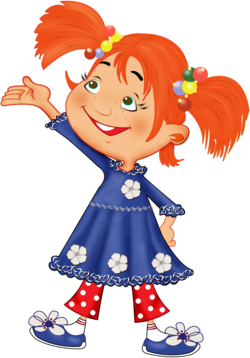 5. Снизу два прямых угла складываем к центру.
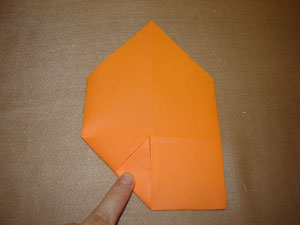 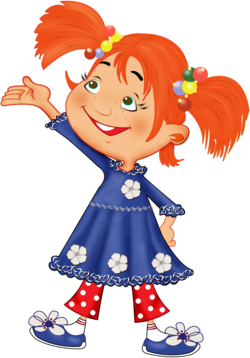 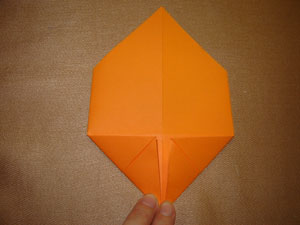 6. Снова переворачиваем и сгибаем снизу треугольник.
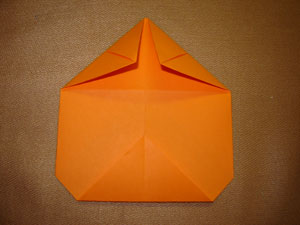 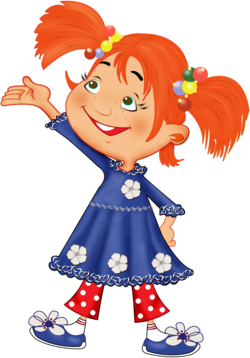 7. Сгибаем снизу, заворачивая часть листа в прямоугольник.
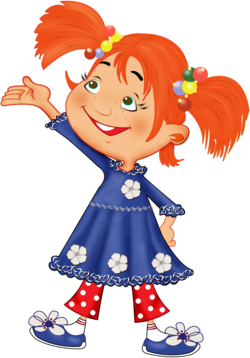 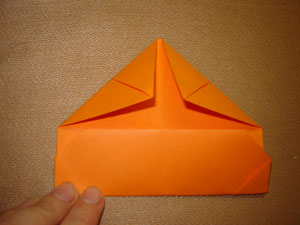 8. Правую и левую части заготовки сгибаем по направлению друг к другу.
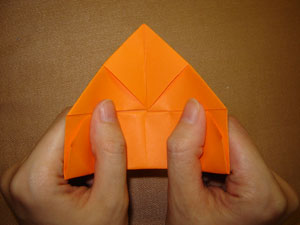 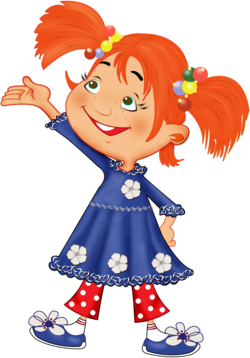 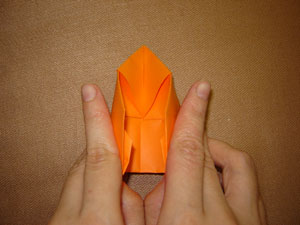 9. Одну часть вставляем в другую. Лучше их склеить.
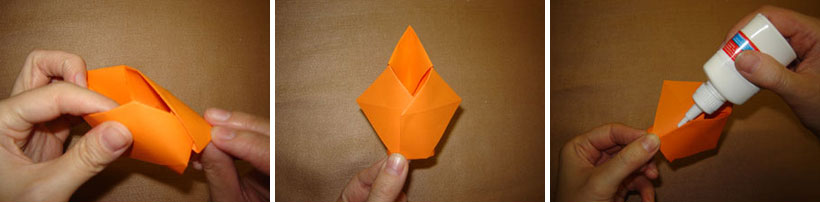 10. Вот что получилось, вид - сзади.
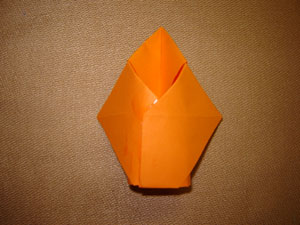 11. А вот выглядит наша будущая куколка спереди.
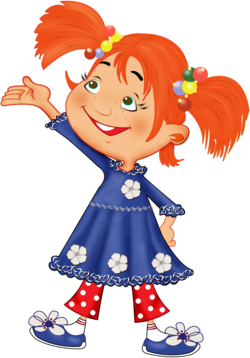 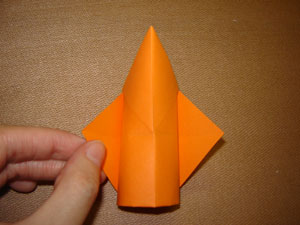 12. Основа для куклы готова! Сделайте три таких заготовки – из зеленой, оранжевой и голубой бумаги.
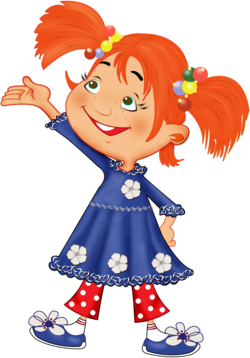 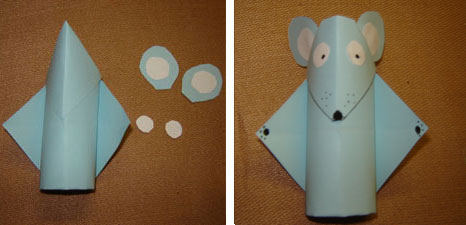 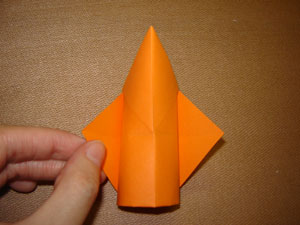 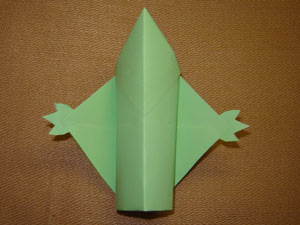 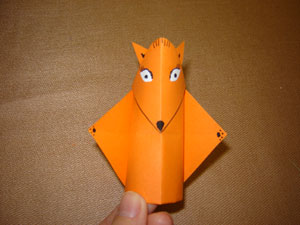 1. Вырезаем глазки и ушки. Немного подрезаем верхушку.
2. Приклеиваем. 3. Рисуем фломастером зрачки, реснички, носик, лапки.
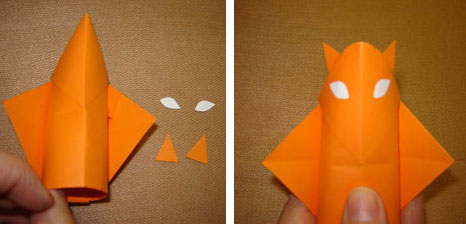 Лисичка
Лягушка
Вырезаем лапки и приклеиваем их на заготовку. Немного подрезаем верхушку.
2.  Делаем глазки.
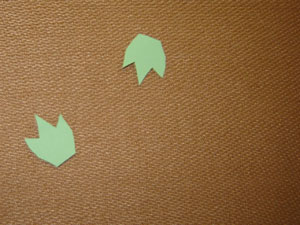 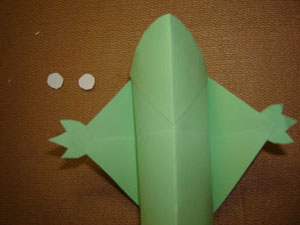 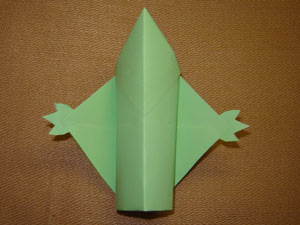 3. Берем фломастер, рисуем зрачки, на мордочке отмечаем ноздри и ротик.
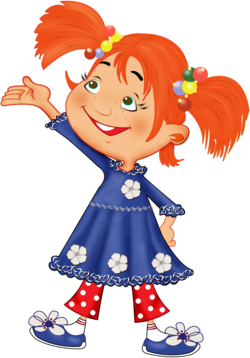 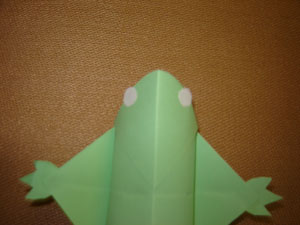 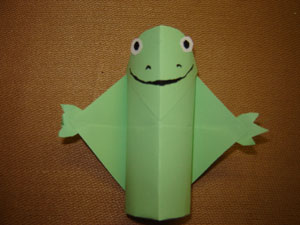 Мышка
1. Вырезаем ушки, глазки. Немного подрезаем верхушку.
2. Приклеиваем, рисуем.
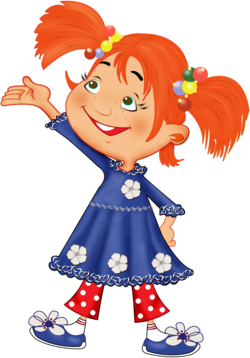 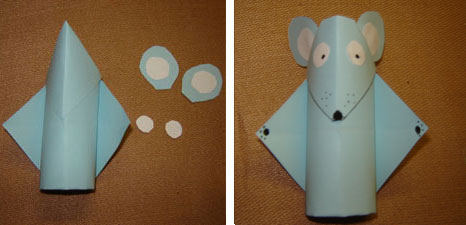 Пальчиковые куклы готовы!
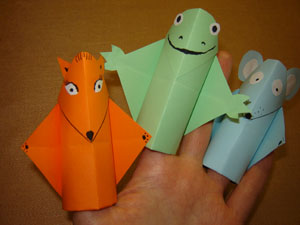 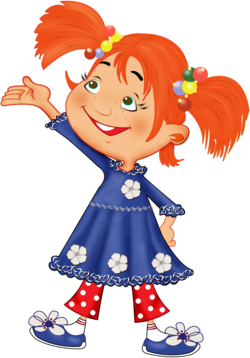